OFFICE OF RISK
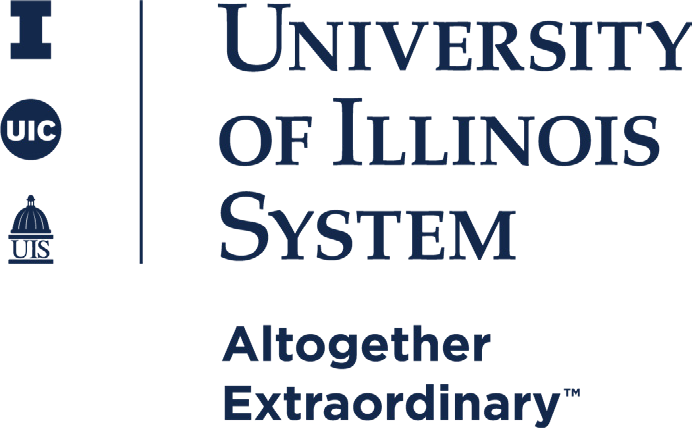 MANAGEMENT
ANNUAL REPORT
FY 2021
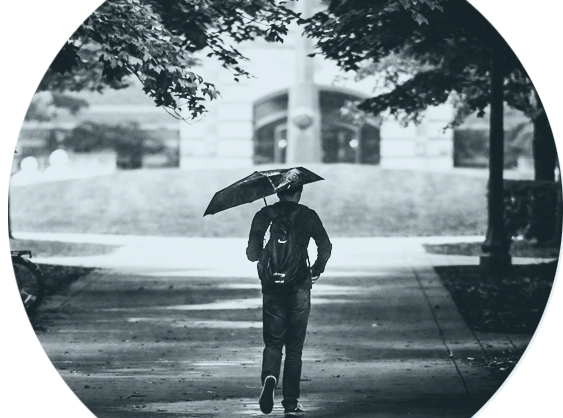 OFFICE  OF RISK
MANAGEMENT
UnivRiskMgmt@uillinois.edu
Office of Risk Management
506 S. Wright Street, Suite 247
Urbana, IL, 61820
217-333-3113
Reported to the Board of Trustees
November 18, 2021
SERVICE
BEYOND  EXPECTATION
CONTENTS
INTRODUCTION
4
MAJOR INSURANCE PROGRAMS
5
MEDICAL PROF & HOSPITAL GENERAL LIAB	6-8
9-10
PUBLIC  LIABILITY  &  BOARD  LEGAL
11-13
WORKERS’ COMPENSATION
14
PROPERTY
EXCESS INSURANCE
15-16
GLOSSARY
17-18
4
ANNUAL REPORT 2021
UNIVERSITY OF ILLINOIS SYSTEM
INTRODUCTION
We are pleased to present the University of Illinois System Office of Risk Management Annual  Financial Report for the 2021 fiscal year. All data in the report is as of June 30, 2021, unless  noted otherwise. This report supplements other periodic reports made to the Board.
The Office of Risk Management was established at the direction of the Board of Trustees in  1976 to administer the University of Illinois Liability Self-Insurance Plan (“Plan”). The Plan covers  exposures for medical professional/hospital liability, public (general) liability, and board legal  liability. Coverage under the Plan is subject to the terms and conditions as set out in the Plan document.

On June 30, 2021, the Office of Risk Management, including the Office of Claims Management/  Workers’ Compensation, (collectively called “RISK”) completed its 44th year administering the  system’s insurance programs. Since its inception, RISK has endeavored to use effective risk  financing techniques while continually improving the delivery of our services in support of the  system’s mission. To accomplish these objectives, we consult on relevant insurance matters  before and after a loss occurs to protect the system’s assets and operations. In addition, RISK  has the responsibility of carrying out the policies of the University of Illinois in matters relating  to risk financing and insurance, as well as administering the workers’ compensation self-  insurance program. The RISK office is a department within the Office of Treasury Operations  and reports to the CFO of the University System.

The University of Illinois faces many types of risk, such as bodily injury and property damage  losses (public liability), charges of discrimination, wrongful termination (educators’ legal  liability), on-the-job injuries (workers’ compensation), and adverse medical outcomes (medical  professional liability). The RISK office provides advice to system leadership on the pros and cons  of either accepting, self-insuring or transferring potential liabilities for the aforementioned risks.  However, managing operational risk is the responsibility of leadership at the universities and the  UI Health enterprise.





Duties assumed by RISK

Purchasing and maintaining competitively priced commercial insurance policies to  complement the self- insurance program. RISK manages approximately fifty policies.
Analyzing risk transfer and financing methods and collecting exposure and claims data  information.
Issuing RFP’s for commercial insurance products and consulting services.
Allocating and collecting internal assessments for insurance and funding requirements.
Issuing certificates of insurance and evidence of self-insurance coverage.
Negotiating and settling property losses and processing legal expense payments.
Preparing an annual report for the Board of Trustees and preparing documentation for  auditors.
Serving on committees, in addition to leadership positions, with various state, regional, and  national insurance organizations.
Advising units on cost containment and loss control programs to address adverse loss trends.
Reviewing insurance requirements and subrogation language in contracts and leases.
Advocating for transitional and return to work options for injured employees.
Acting as a resource to the university community on issues such as auto liability, use of  waivers, contractual risk transfer, and professional liability.
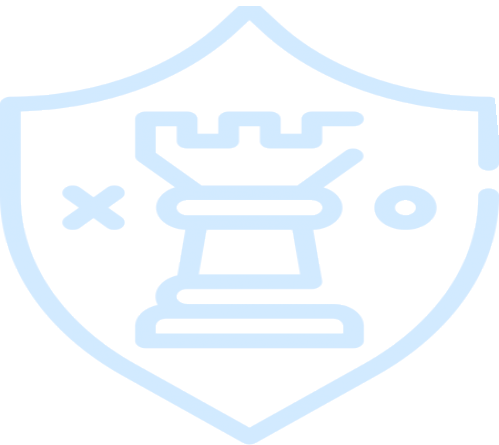 5
ANNUAL REPORT 2021
OFFICE OF RISK MANAGEMENT
MAJOR INSURANCE PROGRAMS  AT-A-GLANCE
The self-insurance account funds have the following common elements: fund contributions,  investment income, and insurance company recoveries (if any) less settlements, legal expenses,  insurance company premiums, and administrative costs (Legal Counsel and RISK).

Summarized below is a snapshot of the costs associated with the major programs discussed in  this annual report.
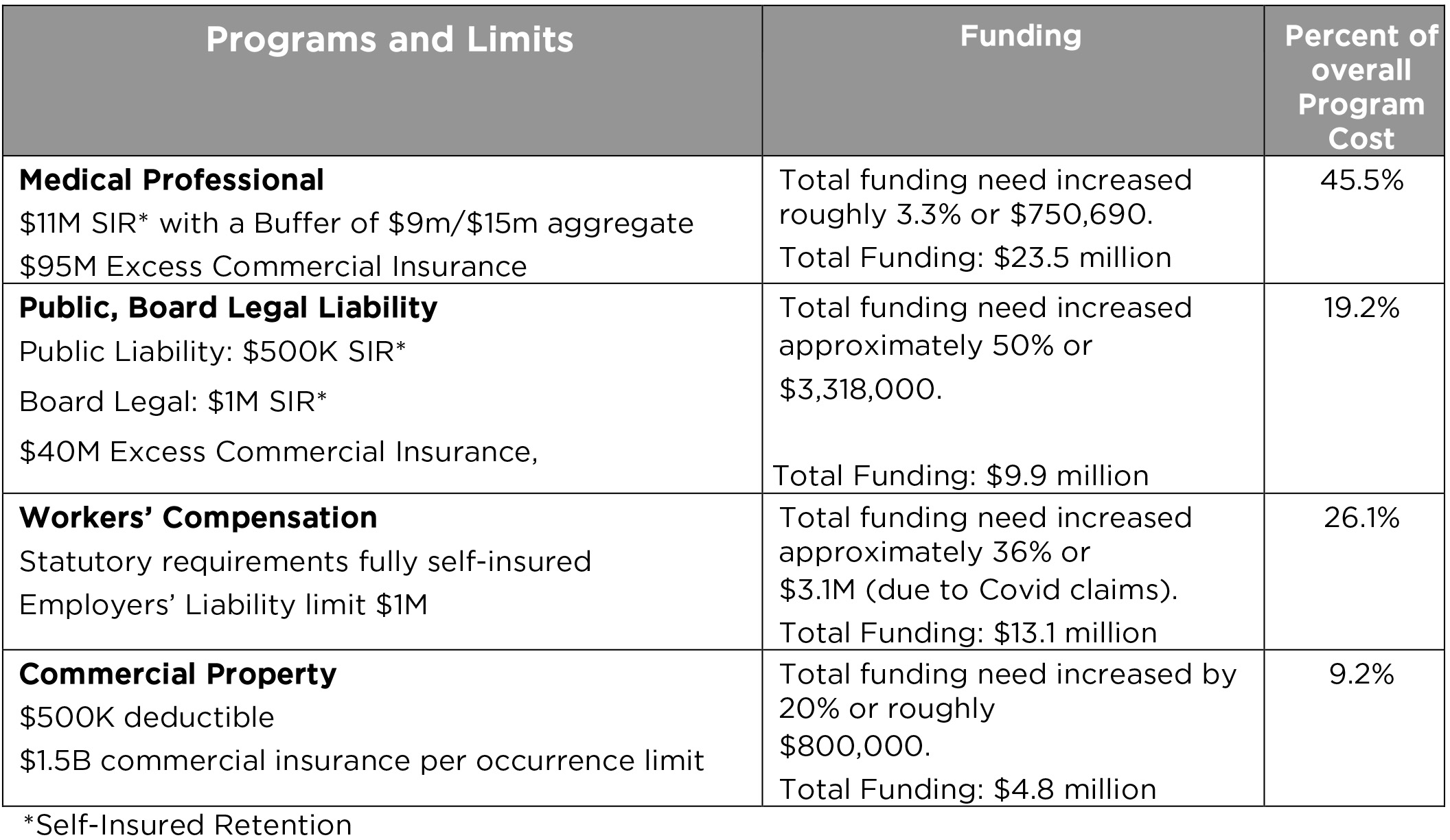 FY2021 Claim Settlement Summary
On July 19, 2018, the Board of Trustees approved increasing the settlement authority delegated  to the Comptroller from $250,000 to $1.0 million. The Comptroller is required to provide a  periodic report to the Board on all settlements above $250,000 but at or below $1.0 million.
For the period 7/1/2020 through 6/30/2021 there was one settlement that fell within the range  listed above. There were 111 total claims settled below $250,000 for a total of $3.2 million; and  there were two claims that settled above $1.0 million for a total of $4.0 million.
6
ANNUAL REPORT 2021
UNIVERSITY OF ILLINOIS SYSTEM
MEDICAL PROFESSIONAL AND HOSPITAL  GENERAL LIABILITY
Medical professional liability insurance covers health professionals at the University of Illinois  Hospital and Health Sciences System at Chicago, the various Colleges of Health Professions, and all student health service centers. The system has been self-insured for medical professional/hospital liability since August 1976 because commercial coverage for teaching hospitals was not available at cost-effective rates. Since March 1981, the system has purchased  commercial excess liability insurance to provide additional coverage limits above a large,
self-insured retention. The retention levels and the limits of coverage purchased have been influenced by availability in the insurance marketplace. $95 million of excess insurance was  purchased during FY21.

The system annually obtains an actuarial analysis of this self-insurance program. The report  estimates the ultimate cost of past losses and expenses (liabilities) on a discounted basis at various confidence levels. The system uses the 60th percentile confidence level to determine  its outstanding liabilities. This implies there is a 60% chance that the reserves will be adequate  and a 40% chance that the reserves will prove to be inadequate. FY2021 liabilities, when  compared to Plan assets, show a funding surplus of $46.9 million. This surplus, amortized over  five years, helps alleviate the funding need by $10.1 million. The actuarial firm also determines the amount needed to set aside for funding claims that occur during the new fiscal year. The combined total is the normal indicated funding contribution, which is roughly $18.9 million. Adding in the commercial excess insurance and administration costs brings the FY2021 total  funding requirement to $23.5 million. This amount represents a 3.3% increase from the prior year’s requirement.

Medical Professional Liability Self-Insurance Funding Projected at Beginning of Fiscal  Year 2021
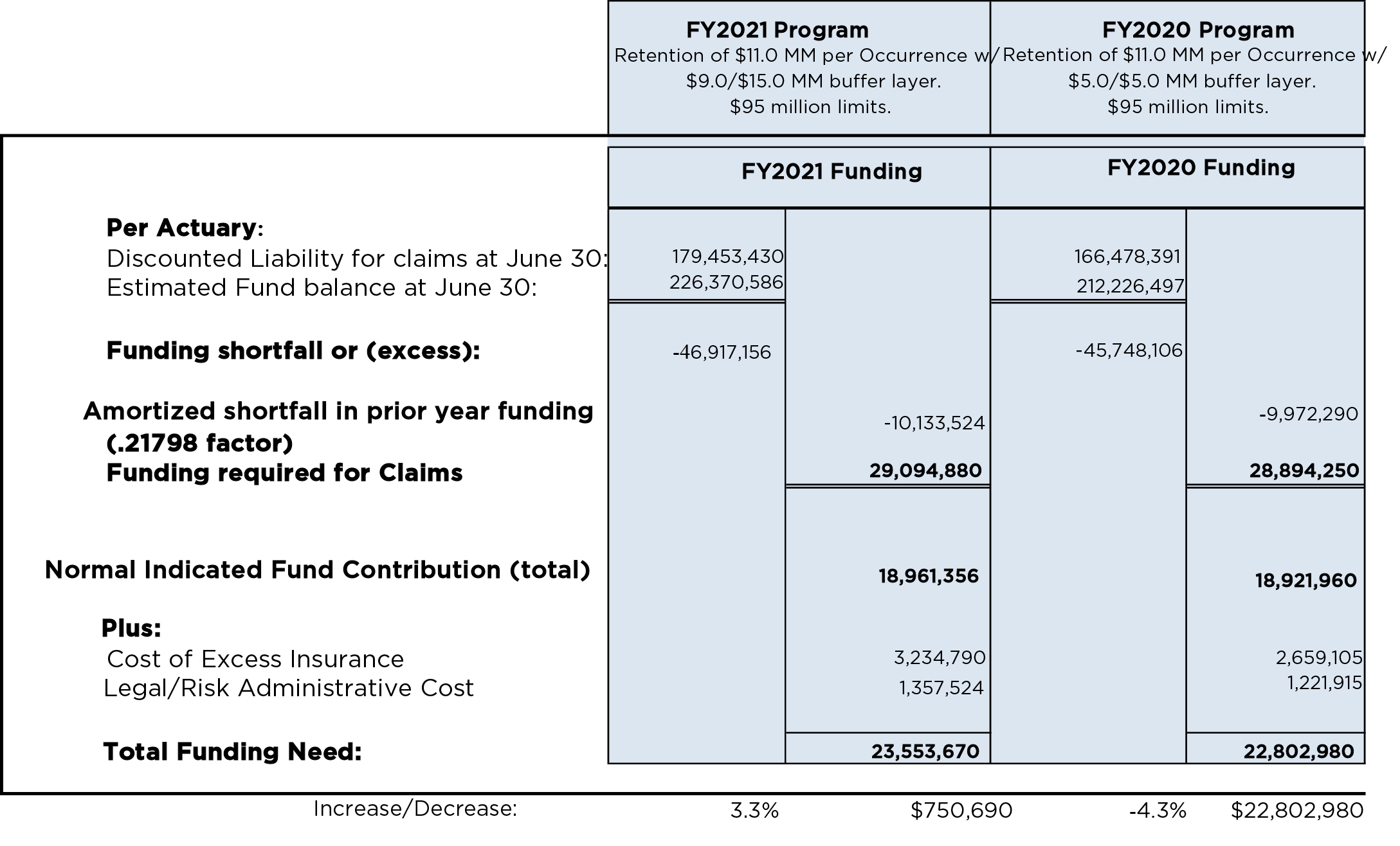 7
ANNUAL REPORT 2021
OFFICE OF RISK MANAGEMENT
MEDICAL PROFESSIONAL AND HOSPITAL
GENERAL LIABILITY continued
As the graph below indicates, liabilities have remained remarkably consistent over the past ten years.  Patient safety initiatives, aggressive litigation management, as well as success at trial have contributed  to these positive results. For the period ending 6/30/2021, there was a 7.8 % increase in medical professional liabilities (discounted) from prior year. Estimated liabilities at period ending 6/30/2021, were $179.5 million compared to $166.5 million at period ending 6/30/2020. For the period ending 6/30/2021,  estimated liabilities compared to estimated assets resulted in a funding excess of $47 million.
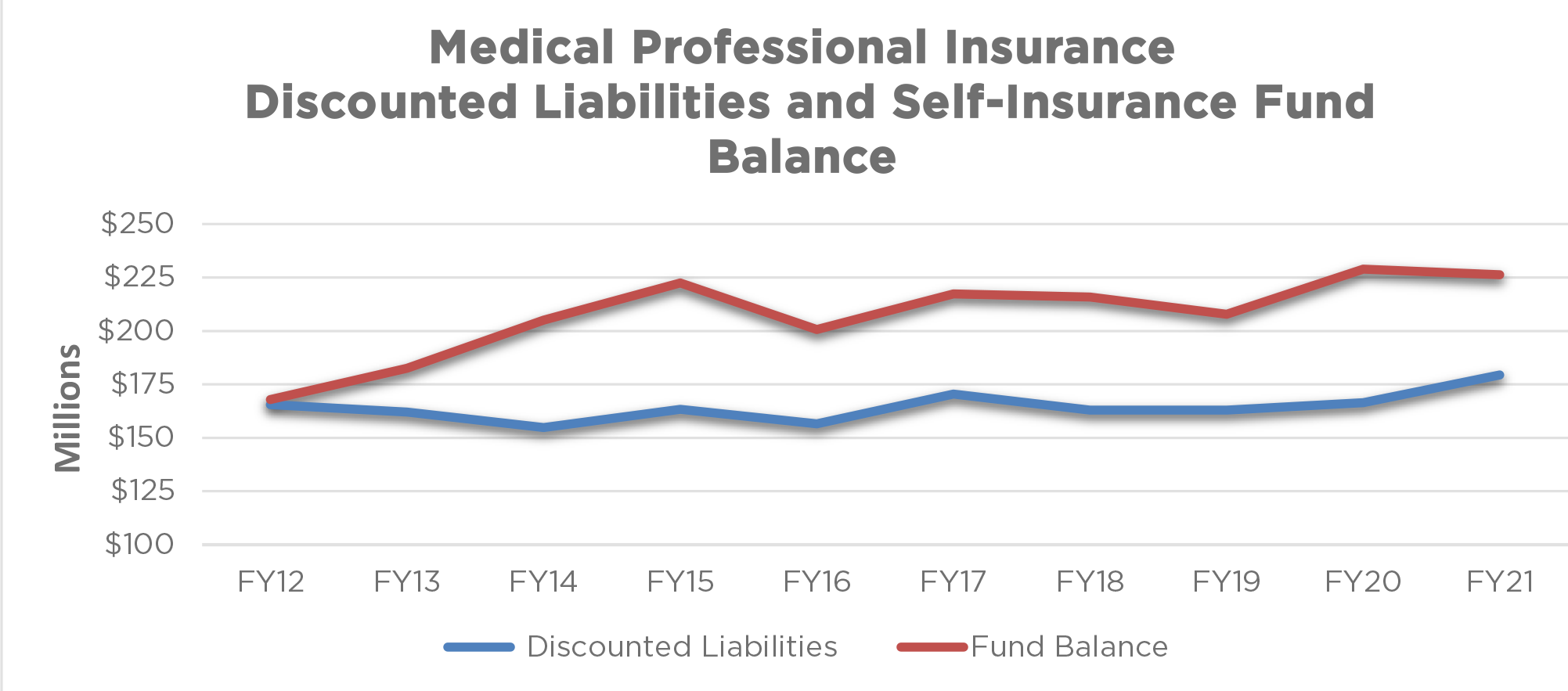 Each year the commercial marketplace forces the system to assume a higher retention. Because of this,  the system must set aside additional funding to pay a higher portion of each claim. The below chart  represents the retention history.
Currently our self-insured retention is $11 million per occurrence with a buffer layer of $9 million per  occurrence / $15 million aggregate. To use in a scenario, if our first claim was for $30 million, we would  retain $20 million ($11 million retention plus $9 million per occurrence buffer). For our next claim, again  using $30 million, we would retain $17 million ($11 million retention plus the $6 million remaining in the  aggregate buffer). In the event of additional claims, we would retain $11 million each and every claim, as  the buffer layer had been eroded.


Retention
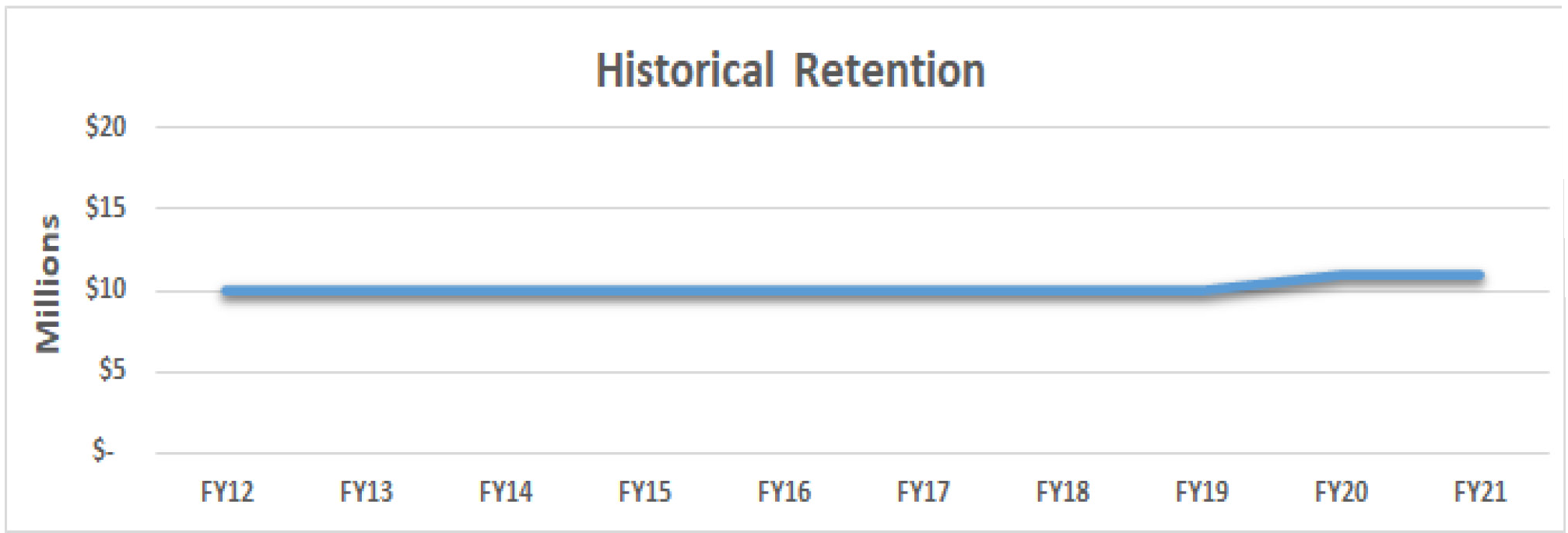 8
ANNUAL REPORT 2021
UNIVERSITY OF ILLINOIS SYSTEM
MEDICAL PROFESSIONAL AND HOSPITAL
GENERAL LIABILITY, continued

Beginning in 2010 the RISK office worked on a project designed to reduce the overall medical  professional funding requirement. The focus was to limit the self-insurance fund’s exposure to  loss when clinicians practice at off-site locations, meaning locations not owned or controlled by  the system. In June 2011, the Board of Trustees approved off-site insurance limits of $1 million  per occurrence and $3 million per policy year, bringing limits of liability for those practicing off-  site in line with what medical practitioners would have in independent practice. The new off-site  limits became effective January 1, 2012. Beginning January 1, 2014, the system purchased $15  million in shared commercial excess coverage to provide additional limits of protection for the  physicians practicing off-site. This coverage protects against claims above the self-insurance  fund limits of $1 million per occurrence and $3 million per policy year.
Large medical malpractice claims reserved at $500,000 or greater have been relatively  consistent during the past five years as demonstrated graphically below.

Claims Reserved at $500,000 or Greater
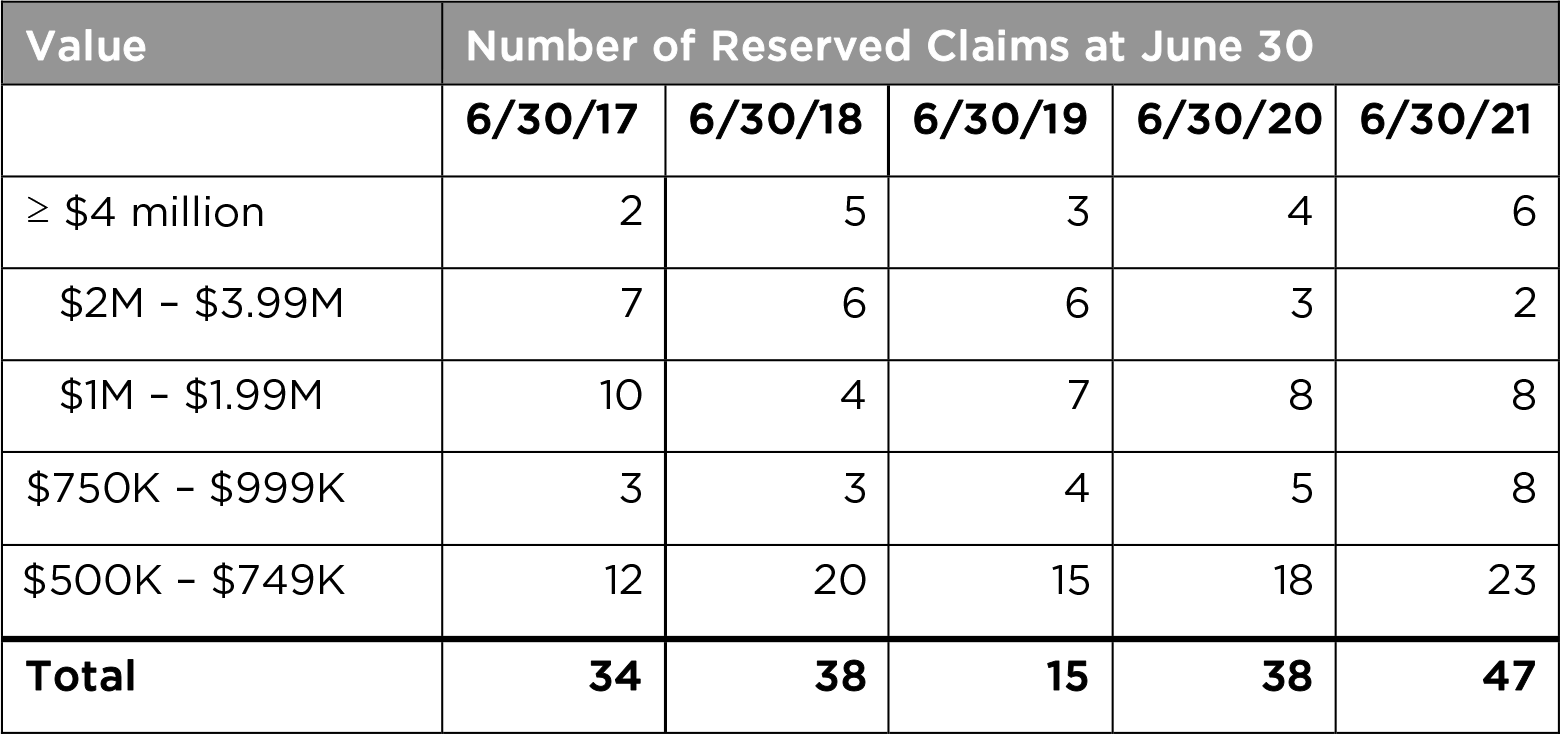 9
ANNUAL REPORT 2021
OFFICE OF RISK MANAGEMENT
PUBLIC (GENERAL) LIABILITY AND BOARD  LEGAL(DIRECTORS’ & OFFICERS’
AND EMPLOYMENT PRACTICES) LIABILITY
The Public Liability Self-Insurance program covers liability arising from system owned or controlled  premises, as well as negligent acts of faculty and staff that result in property damage or bodily  injury to a third party. In Illinois, a Tort Claims Act provides the means for citizens to recover  damages from state agencies, and the Act requires claims made for certain torts be brought in the Illinois Court of Claims. In the Court of Claims, there are caps on damages of $2,000,000 per  person. Actions brought in the Circuit and Federal court system are not within the purview of the  Illinois Court of Claims.

The Board Legal Liability Self-Insurance program covers the system’s liability arising from alleged  civil rights violations, discrimination, ADA violations, wrongful termination, and other claims that  may be filed in the Federal or State Court systems. In addition, coverage extends to directors,  officers, and employees who may be individually named in these claims.

Since 1990, both the public liability and board legal liability self-insurance programs have been supplemented by the purchase of commercial excess insurance above the system’s self-insured  retention. The retention levels and the limits of coverage purchased have been influenced by  availability in the insurance marketplace. During FY21 $40 million of excess insurance was  purchased for board legal and $40 million for public liability claims.

The system annually obtains an actuarial analysis of its public liability and board legal liability  self-insurance programs. The analysis estimates the ultimate outstanding losses and expenses (liabilities) on a discounted basis at various confidence levels. The system uses the 75th percentile  confidence level to determine its outstanding liabilities. Funding for liabilities is adjusted to smooth  contributions using a five-year amortization of fund surpluses or deficits. When compared to the Plan assets there is a funding surplus of approximately $1.4 million, representing a five-year  amortized credit of $308,000. The actuarial firm also determines the amount needed to set aside  for funding claims that occur during the new fiscal year. The combined total is the normal indicated  funding contribution, which is roughly $6.0 million. With the cost of commercial excess insurance  and administration added, the total FY2021 funding requirement is approximately $9.9 million. This  amount represents an increase of roughly $ 3,318,000 over the prior year.

The incidences of claims from employment practices have been increasing both nationally and  locally. The system continues to focus greater attention on training and mediation to avoid  expensive and protracted litigation.
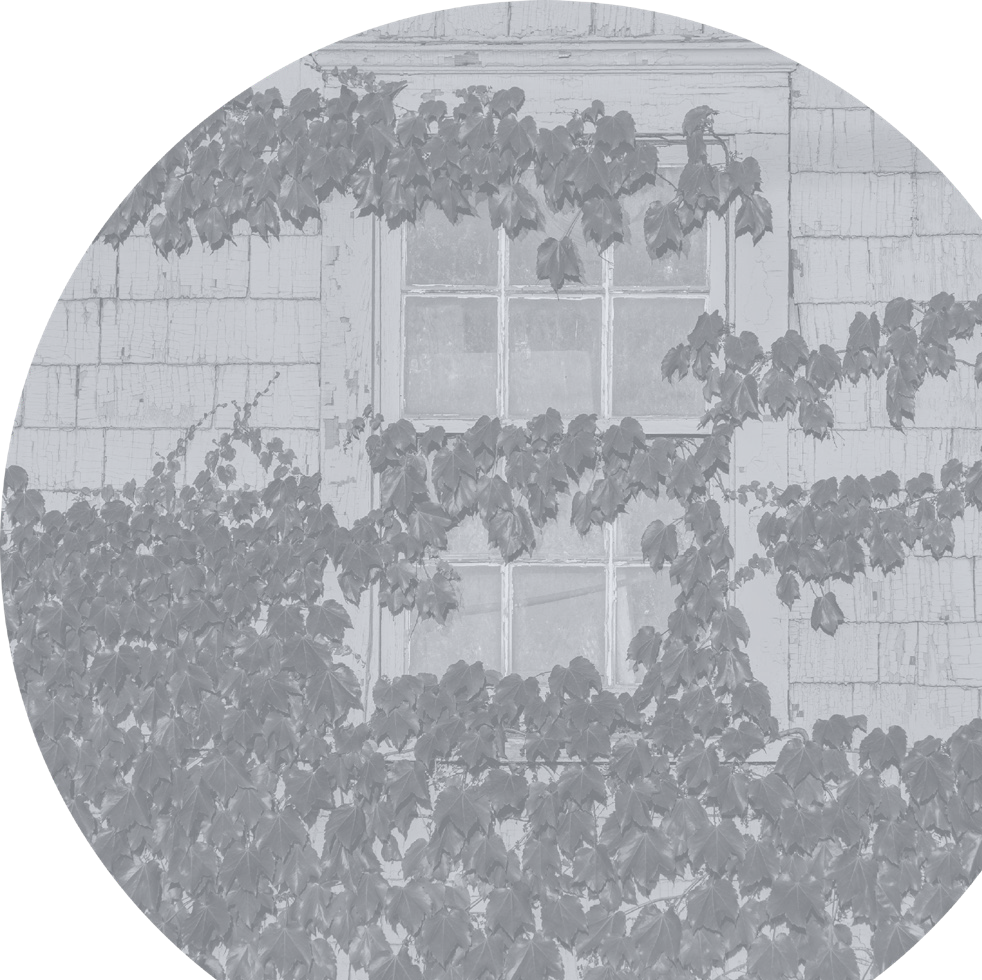 10
ANNUAL REPORT 2021
UNIVERSITY OF ILLINOIS SYSTEM
PUBLIC LIABILITY AND BOARD LIABILITY,
continued
Public and Board Legal Liability Self-Insurance Funding Projecting at the  Beginning of Fiscal Year
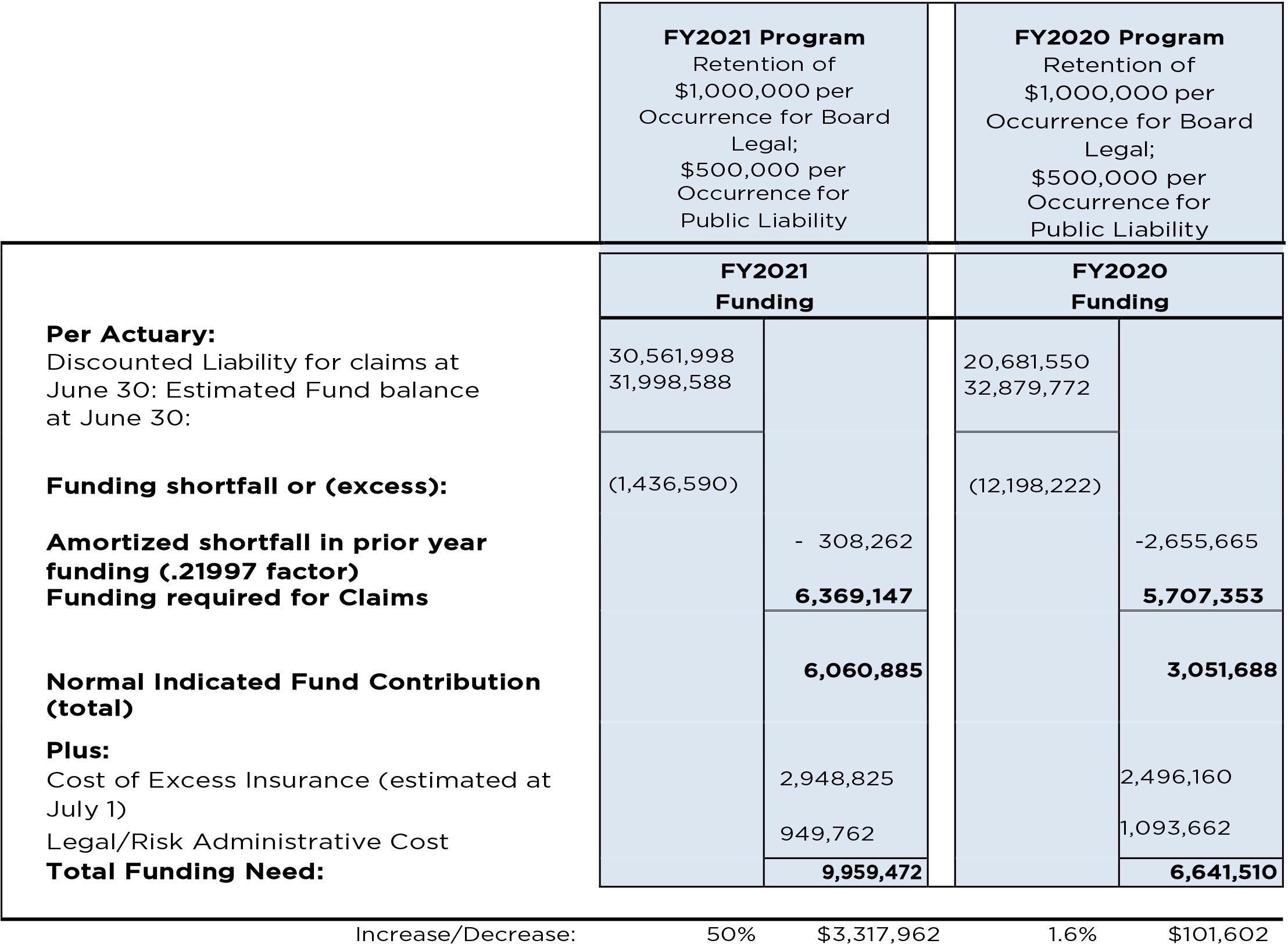 Public and Board Liability Annual Cost Components
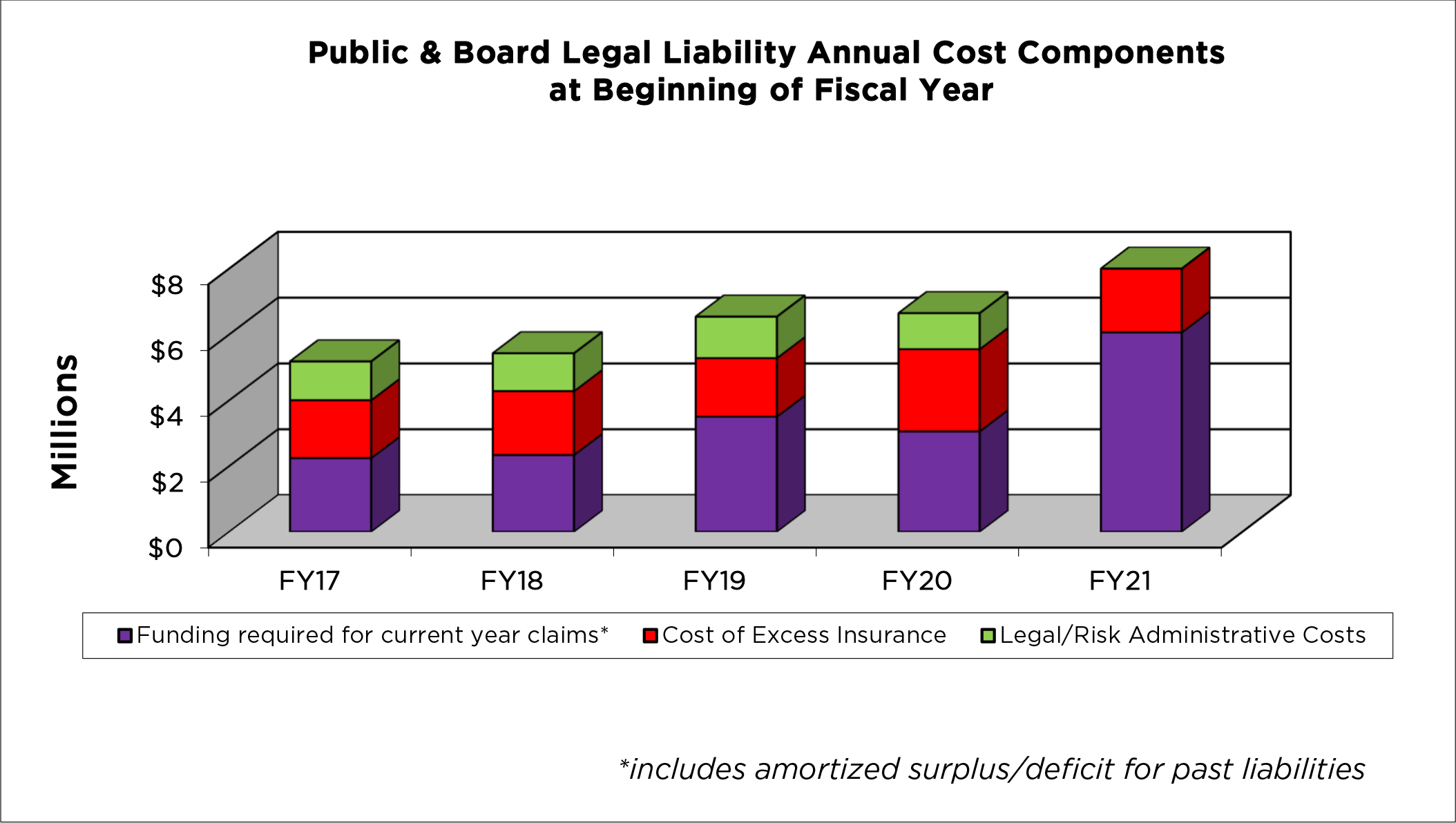 11
ANNUAL REPORT 2021
OFFICE OF RISK MANAGEMENT
WORKERS’ COMPENSATION
Workers’ Compensation and Employers’ Liability insurance is designed to provide a satisfactory way to address the medical and economic aspects of employment-related  injuries. Workers’ Compensation insurance is not based on the legal concept of negligence  but pays without regard to who is at fault as long as the injury or occupational illness  arises out of and in the course and scope of employment. Workers’ Compensation  insurance includes four types of benefits – disability (loss of income), medical,  rehabilitation, and survivor (death).

The system has been self-insured for its workers’ compensation liabilities since 1918 and  has self-administered its claims since that time as well. The Workers’ Compensation  exposure is funded through three mechanisms - system internal allocation, payroll  assessments, and if needed, “recovery” accounts. With the exception of a single year in  the 1970’s, the system has not purchased commercial excess coverage for its workers’  compensation self-insurance program. In FY20, Risk Management investigated the  possibility of purchasing commercial excess insurance as well as third-party claims  administration. However, neither option proved cost- effective.

An annual internal allocation provides funding for claims of injured employees whose  wage sources are state funds. Payroll assessments provide the funding for claim payments  for injured employees whose wage sources are “local” or “grant/gift” accounts. Separate  claim payment accounts are maintained for state, auxiliary, and grant/gift wage sources at  each of the universities. A separate account is maintained for the UIC hospital exposure as  well. In addition, “recovery funds” were established in the early 1990’s as an incentive for  increased safety in the workplace. These charges are assessed to “state” and “auxiliary”  wage sources. Because the employing department is charged 49% of the cost for wages  and settlements paid by workers’ compensation funds, they have an incentive to return  employees to work as soon as possible. In addition, claim payments recovered from  negligent third parties (subrogation) are deposited in the “recovery” accounts. The  accumulated account balance of the recovery accounts was $24.6 million as of June 30,  2021. This balance serves as a contingency source of funds in the event of a catastrophic  loss. The total of all the workers’ compensation fund balances was $44.8 million at year-end FY2021 compared to $43.1 million the year prior.

The system annually obtains an actuarial analysis of its workers’ compensation self-insurance program. The report estimates the ultimate outstanding losses and expenses  (liabilities) on a discounted basis at various confidence levels. The system uses the 75th  percentile confidence level to determine its outstanding liabilities. Funding for liabilities  is adjusted to smooth contributions using a five-year amortization of fund surpluses or deficits. When compared to the program assets there is a funding surplus of roughly $6.3  million representing an amortized amount of about $1.2 million. The actuarial firm also  determines the amount needed to set aside for funding claims that occur during each  new fiscal year. The combined total is the normal indicated funding contribution of $10  million. With the cost of administration added the total FY2021 funding requirement is  approximately $10.7 million. This amount represents a roughly 8% increase from the prior  year funding requirement.
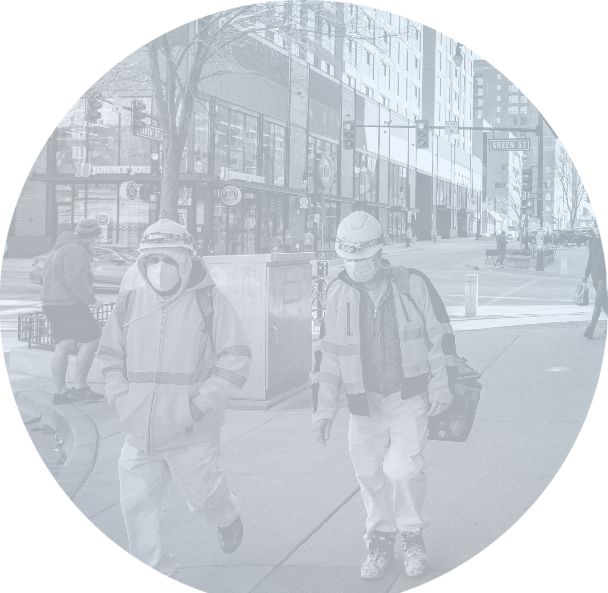 12
ANNUAL REPORT 2021
UNIVERSITY OF ILLINOIS SYSTEM
WORKERS’ COMPENSATION, continued
Worker’s Compensation Self-Insurance Funding Projected at Beginning of FY2021
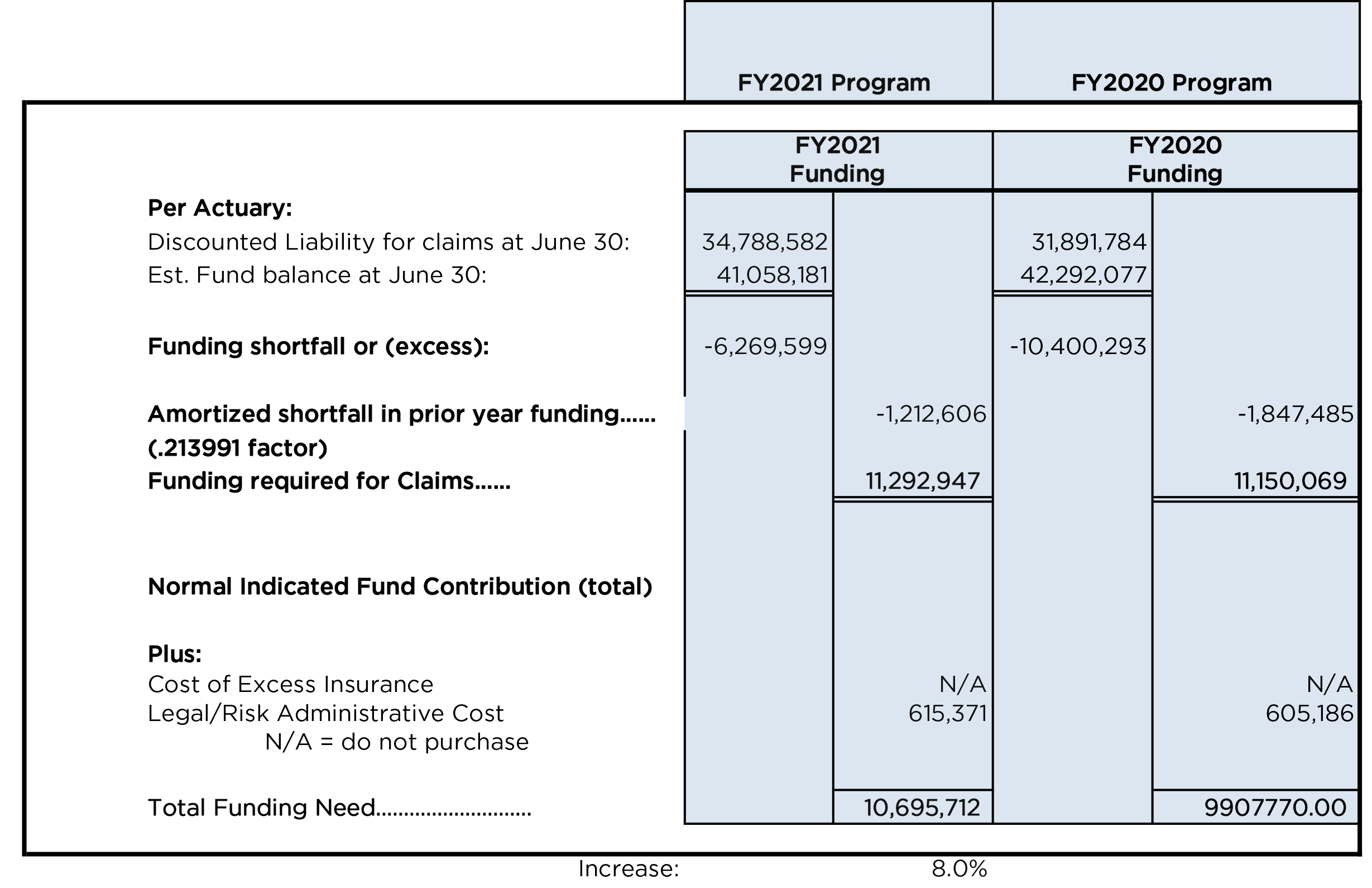 Total Medical Expenses, Fiscal Years 2017 to 2021
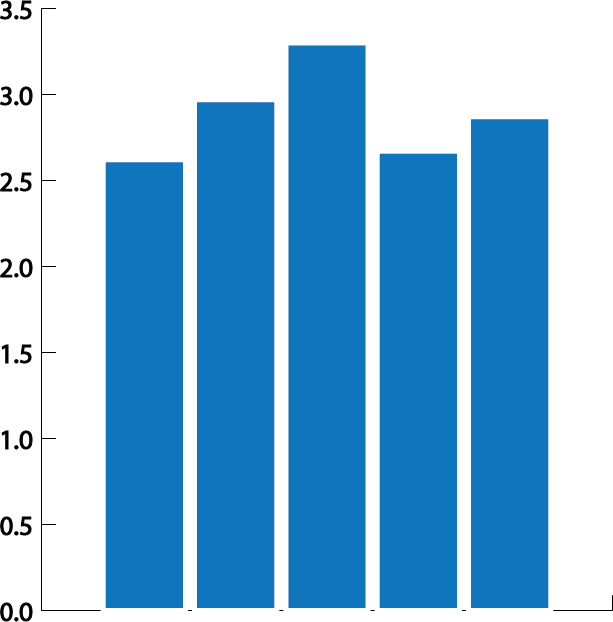 Medical Expenses

FY17 $2.62M  FY18 $2.97M  FY19 $3.30M  FY20 $2.67M  FY21        $2.87M
Millions
FY17
FY18 FY19
FY20 FY21
13
ANNUAL REPORT 2021
OFFICE OF RISK MANAGEMENT
WORKERS’ COMPENSATION, continued
Funding and Liabilities, Fiscal Years 2017 to 2021
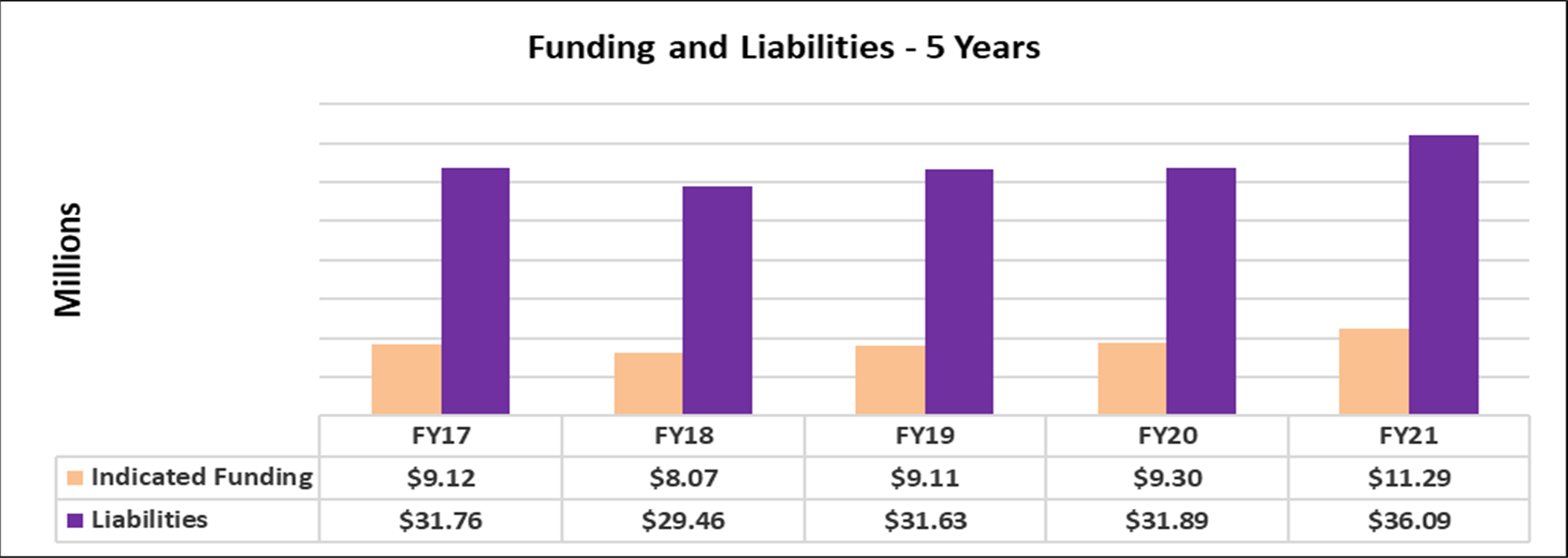 The cost of medical payments for FY21 continued to trend upwards. This is due in large part to the increase in medical treatment costs within the worker’s compensation  environment. Funding and liabilities increased as well, due mostly to COVID-19 claims.

Workers’ Compensation Wage Replacement and Settlements,  Fiscal Years 2017 to 2021
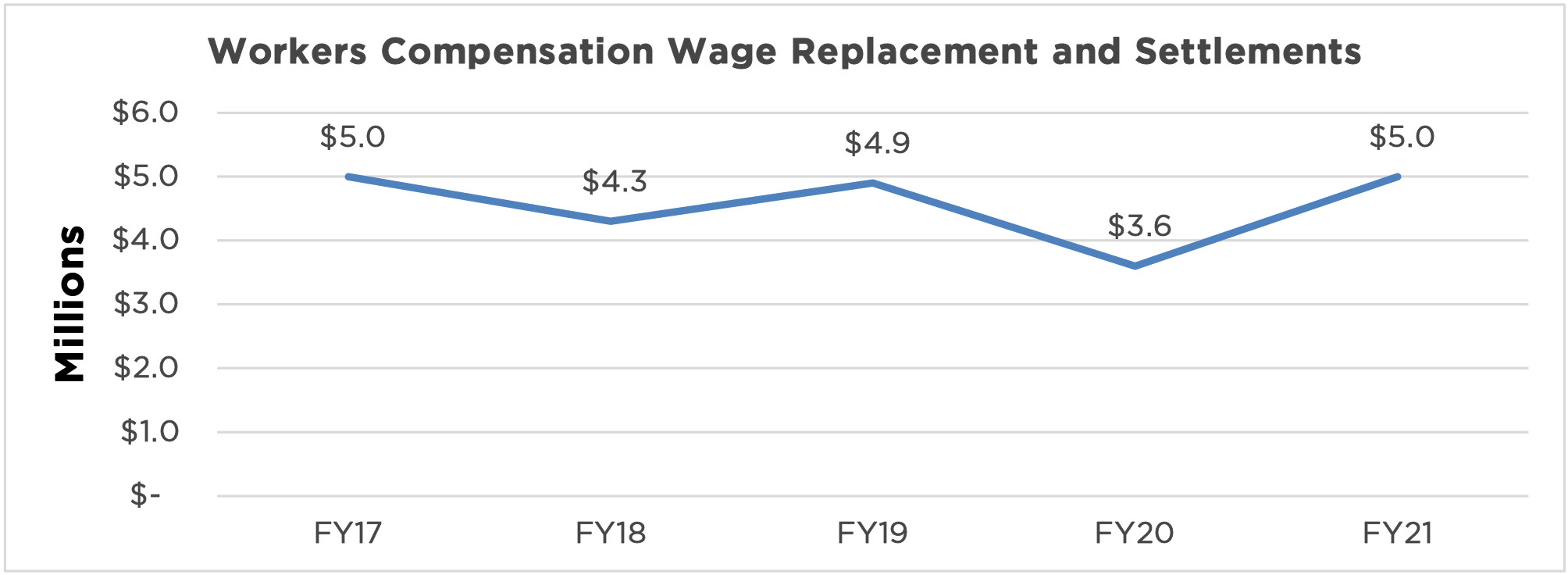 For the period ending 6/30/2021, total workers’ compensation wage and indemnity payments increased significantly. Some of this increase is due to the number of claims  settled, particularly those over $100,000. In addition, several payments were made for  COVID-19 related death claims.
14
ANNUAL REPORT 2021
UNIVERSITY OF ILLINOIS SYSTEM
PROPERTY
The University of Illinois System, along with the other members of the Illinois Public Higher  Education Cooperative (IPHEC) purchasing group, procures its property insurance through the  Midwestern Higher Education Compact (MHEC). Policy coverage terms are determined on a group  basis, and all limits are shared. For FY2021 the University of Illinois System purchased limits of $1.5  billion per occurrence.

Property insurance protects the system’s buildings and contents from direct physical loss or  damage. Perils covered include fire, windstorm, hail, water and smoke damage, explosion, theft,  flood, and earthquake. The policy is written on a scheduled basis to cover buildings and contents  and includes business income and expense (including tuition & fees), as well as builder’s risk. The  policy includes flood and earthquake coverage for all buildings, but coverage sub-limits of $100  million apply for both flood and earthquake losses. All system buildings have boiler and machinery  coverage. The policy deductible is $500,000 per occurrence.

Several years ago, a deductible buy-down program was established. In the event of a loss, Schedule  I properties pay $25,000 and the monies collected in the property deductible buy-down account  will fund the difference. Schedule II properties pay $100,000 of a loss and the funds in the buy-  down account pays the difference. In the property coverage summary below, buildings financed by  bond issue; auxiliary enterprise buildings; gift-buildings; etc. are referred to as Schedule I. Academic  buildings are referred to as Schedule II.

The system also insures its library collections and purchases a rare books and fine arts insurance  policy to cover the valuable contents of the Krannert Art Museum (KAM), Spurlock Museum, and  the system’s main library’s special collections and rare books. The cost is divided between the UIUC,  the main library, Spurlock, and KAM.

Property Coverage Policy Term: 7/1/2020 to 7/1/2021
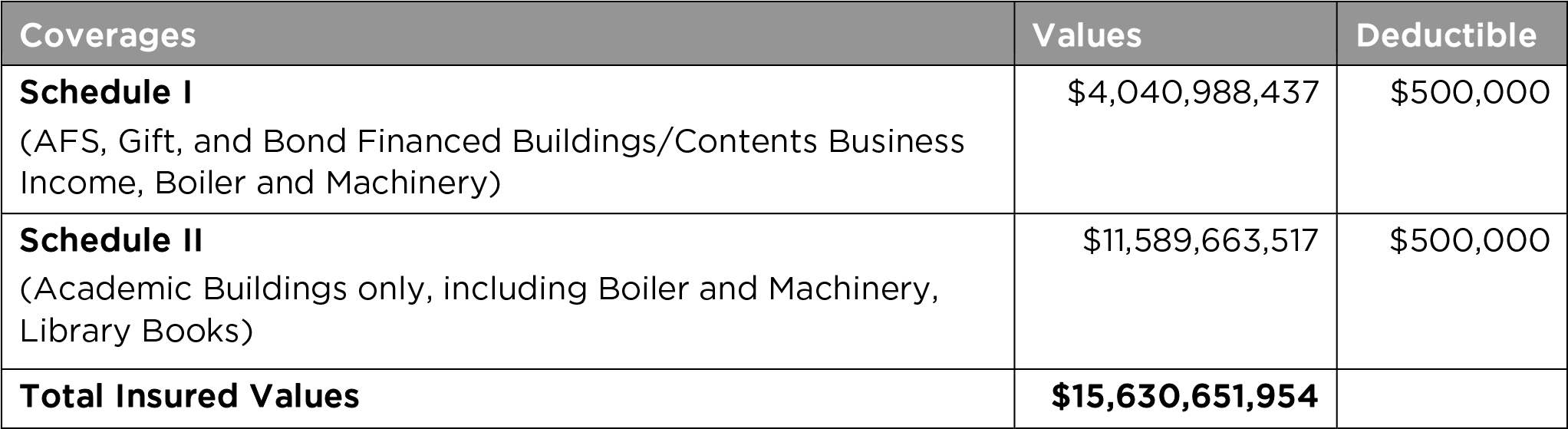 Commercial Insurance Limits
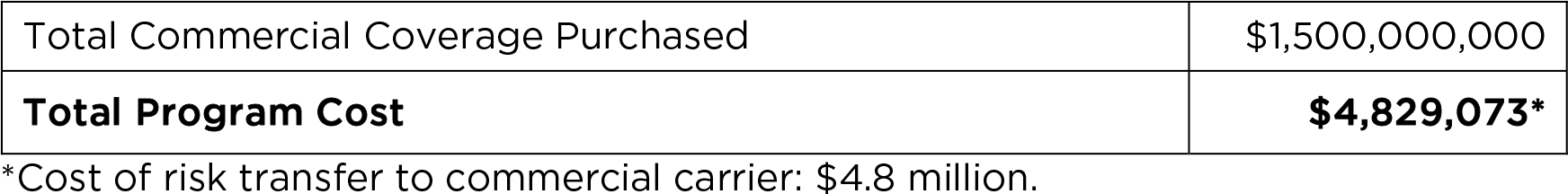 15
ANNUAL REPORT 2021
OFFICE OF RISK MANAGEMENT
FY21 EXCESS INSURANCE CARRIERS  AND COSTS
Medical Professional/ Hospital Professional
For FY2021 the system purchased claims-made policies with various companies with Berkley Med as  the lead carrier. We retain an $11 million per occurrence retention, with a $9 million per occurrence /$15 million inner aggregate layer. Should the system exhaust the $15 million inner aggregate, Berkley  and the other companies will cover claims costs above the self-insured retention. We annually  review self-insured retention levels with our consulting actuary, Milliman, to ensure the cost of risk  transfer is less than the cost to assume the financial risk within the self-insurance fund.

Total limits of liability purchased are $95 million above the self-insured retention, with Berkley providing $15 million. Sompo, Medical Protective, Markel, TDC, Arch Specialty, Chubb, and QBE  provide the remaining $80 million of liability coverage. Defense costs are not included within the  layers of commercial insurance coverage.
Cost of risk transfer: $3,234,790
Medical Professional/Hospital Professional “Offsite”
For FY2021 we purchased excess coverage from Ascot and Medpro of $15 million over a retention  limit of $1 million dollars for UIC College of Medicine Physicians practicing at facilities not owned or  operated by the “system” or University of Illinois.
Cost of risk transfer: $1,191,114  
Public and Board Legal Liability
For FY2021 the system’s commercial excess insurance was provided through United Educators, an  insurance company known for insuring higher education institutions. The system purchases public liability insurance with a $40 million per occurrence limit and $44.5 million general aggregate, subject to a $500,000 self-insured retention. In addition, the system purchases board legal  liability insurance with a $40 million occurrence/ aggregate limit, subject to a $1million self-insured  retention. Defense costs are included within each policy’s limits of liability.
Cost of risk transfer: $2,294,327  
Cyber Liability and Breach Response
For FY2021 the system purchased cyber liability and breach response insurance through AIG/Axis in  the amount of $20 million with a $500,000 self-insured retention. Defense costs erode the limit of  liability.
Cost of risk transfer: $395,452
  Property Insurance
For FY2021 the system purchased property insurance through the Midwestern Higher Education  Compact (MHEC). Zurich Insurance and Alternus combined to provide the $100 million primary  layer of insurance, and various carriers provided excess layers totaling $1.5 billion. The deductible is
$500,000 per occurrence.
Cost of risk transfer: $4,829,073
16
ANNUAL REPORT 2021
UNIVERSITY OF ILLINOIS SYSTEM
FY22 EXCESS INSURANCE CARRIERS  AND COSTS
Medical Professional/ Hospital Professional
Total limits of liability purchased are $95 million above the self-insured retention, with Berkley  providing $15 million. Sompo, Medical Protective, Markel, TDC, Arch Specialty, and CapSpecialty  provide the remaining $80 million of liability coverage. Defense costs are not included within the  layers of commercial insurance coverage.
Cost of risk transfer: $3,631,300
Medical Professional/Hospital Professional “Offsite”
For FY2022 we purchased excess coverage from Ascot and Medpro of $15 million over a retention  limit of $1 million dollars for UIC College of Medicine Physicians practicing at facilities not owned or  operated by the “system” or University of Illinois.
Cost of risk transfer: $1,632,000  
Public and Board Legal Liability
For FY2022 the system’s commercial excess insurance is purchased through United Educators  Insurance. Public Liability - $30,000,000. Defense costs are included within each policy’s limit  of liability. Legal Liability - $30,000,000. Defense costs are included within each policy’s limit of  liability.
Cost of risk transfer: $2,358,195  
Cyber Liability and Breach Response
For FY2022 Cyber Liability and Breach Response insurance is purchased through AIG/Axis.

Cost of risk transfer: $395,452 - Policy renews January 1, 2022 and we expect an increase of 35-  50%.
Property Insurance
For FY2022 the system issued a Request for Proposal for Broker and awarded the contract to  Alliant. After 18 years we left the Midwestern Higher Education Compact (MHEC) program and  joined the Alliant Property Insurance Program (APIP) for better policy terms and premiums. The  total coverage purchased is $1.5 billion. The deductible is $500,000 per occurrence.
Cost of risk transfer: $4,556,185
17
ANNUAL REPORT 2021
OFFICE OF RISK MANAGEMENT
GLOSSARY OF TERMS
ADMINiSTRATIVE COSTS – In this document, this refers to costs for University Risk Management and  University Legal Services provided to administer the insurance programs.
AGGREGATE LIMIT – Indicates the amount of coverage the insured has under the policy/contract for a  specific period of time, usually the policy/contract period, no matter how many separate accidents might  occur.
BUFFER/INNER AGGREGATE – Annual per occurrence/aggregate amount to be paid when claims exceed  the current self-insured retention. Once the buffer/inner aggregate has been exhausted the excess carrier  policies attach above the self-insured retention.
CLAIMS MADE POLICY – Refers to a policy that covers claims only if they are “made” during the policy  period. This coverage trigger is what causes the “tail” liability exposure for claims that have occurred but  have not been reported.
DISCOUNTED LIABILITIES – Refers to the present value of further expected payout or liabilities.
EXCESS INSURANCE – Refers to a policy covering the insured against certain hazards and applying only to  loss or damage in excess of a stated amount.
EXCESS INSURER’S – Refers to insurance companies who provide insurance protection over sizable  retentions or deductibles. They price their insurance product under the assumption most claims will fall  below their point of attachment.
EXCESS OF LOSS REINSURANCE – Triggered if the loss suffered by the insurer or self-insurer exceeds a set  amount, called the retention.
EXPOSURE - Estimate of the probability of loss from some hazard, contingency, or circumstance.  HAZARD - The conditions that may create or increase the probability of a loss from a given peril.
HOLD HARMLESS AGREEMENT - A contract under which one party to the contract assumes the legal  liability of the other party.
INCURRED LOSSES – Refers to the total of all losses occurring within a fixed period.
INCURRED BUT NOT REPORTED (IBNR) – refers to the technique of assigning claim values for claims which  are assumed to have occurred, based on past claim history, but which have not yet been reported.
INDEMNIFY – To hold harmless against loss or damage.
INDEMNITY – In this document, the word indemnity is used interchangeably with settlement, and is used to  reference a claim payment the U of I makes a claimant, or plaintiff.
IN FORCE – Amount of insurance coverage or the face amount of the policies that an insurer has  underwritten.
INSURANCE - The contractual relationship that exists when one party, called the insurer, for a consideration,  called a premium, agrees to reimburse another, called the insured, for loss on a specified type of coverage.  Commercial insurance is purchased by an insured to transfer financial risk to the insurer.
LEGAL EXPENSES – In this document, legal expenses refer to fees paid to outside law firms for claims  brought against the University, and/or employees or agents, as defined in the University’s Self-Insurance  Plan document. A legal expense also includes other expenses related to the defense of a claim, such as court  reporting costs or the subpoena fees.
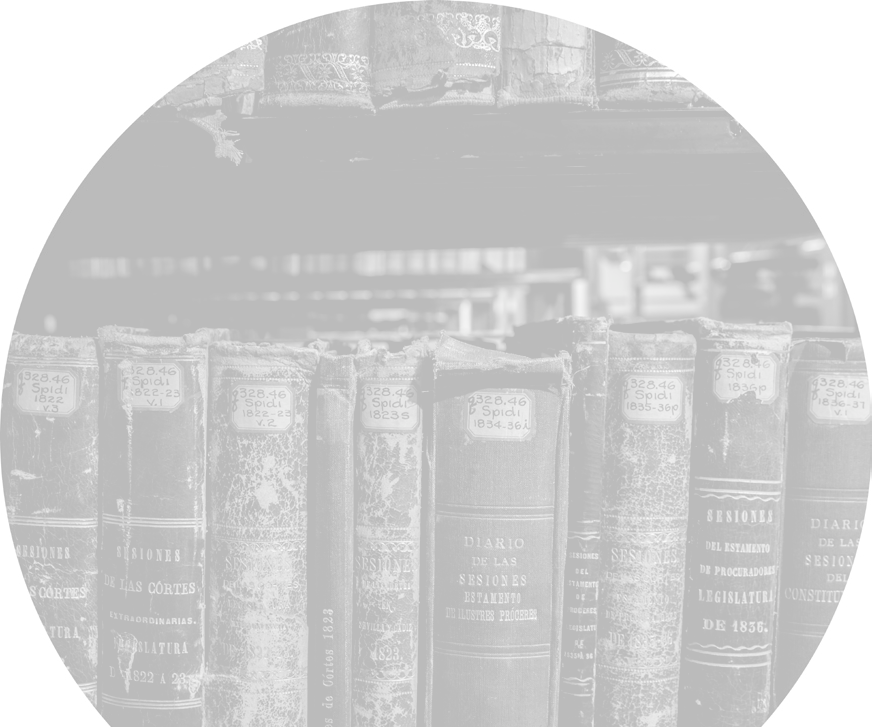 18
ANNUAL REPORT 2021
UNIVERSITY OF ILLINOIS SYSTEM
GLOSSARY OF TERMS, continued
LEGAL LIABILITY - Liability imposed by law.

LIABILITY - Any legally enforceable obligation.
LIMITS OF LIABILITY – The limit of liability is the maximum sum of money which the insurance company, or  self- insurer, agrees to pay under the policy in the event of a covered loss.
LONG-TAIL LINES – Colloquialism describing an insurance coverage that has a lengthy period between the  occurrence and final settlement of a claim. Types of long-tail insurance lines include medical malpractice,  professional liability, and workers’ compensation.
LOSS RATIO – The ratio of incurred losses and loss adjustment expenses (LAE) to net premiums earned.
LOSS RESERVES – Liabilities established to pay anticipated claim costs and expenses associated with  settling claims.
MALPRACTICE – Alleged professional misconduct or lack of skill in the performance of a professional act.
NEGLIGENCE – The failure to use the degree of care an ordinary person would use under given  circumstances. Negligence may be constituted by acts of omission, commission, or both.
OCCURRENCE POLICY - Refers to a policy that covers claims that occur during the policy period.
POLICY – the term “policy” is also called the insurance policy or contract.
REINSURANCE – Coverage an insurance company purchases from other insurers to protect itself against  excessive loss.  The insurance company pays the other insurers a portion of the premiums it collects.
REPLACEMENT COST – The replacement value of damaged property is paid without deduction for  depreciation.
RETENTION – Refers to the net amount of risk retained on a given risk. The term “retention” applies on high  excess programs, whereas the term “deductible” is used on programs where little financial risk is assumed.
RISK – The term “risk is used most commonly to denote the subject matter of insurance, i.e., the object of an  underwriter’s attention. A home, a building, or a driver of a car may be referred to as a risk. In addition, the  term “risk”, in the academic sense, may be used to refer to the uncertainty of financial loss. In this sense, risk  is the uncertainty or chance of loss.
TAIL – also known as an “Extended Reporting Policy endorsement”. On claims-made policies, the “tail”  refers to the exposure for claims that have occurred but are not known. When moving from one claims-made  policy to another one of two things needs to occur. Either the effective date of the new claims-made policy  must have a retroactive date, which should coincide with the effective date of the first claims-made policy  issued to the insured, or the insured needs to purchase the “tail” endorsement. Either is designed to prevent  gaps in coverage based on when claims are reported.
TORT – a wrong; a private or civil wrong or injury resulting from a breach of a legal duty that exists by  virtue of society’s expectations regarding interpersonal conduct, rather than by contract or other private
relationship. There are many kinds of torts, each with different elements, but they can be generally classified  into three groups: those involving intent, negligence, or strict liability. The essential elements of a tort are the  existence of a legal duty owed by a defendant to a plaintiff; a breach of that duty; and a causal relationship  between the defendant’s conduct and the resulting damage to the plaintiff.
UNDERWRITING – Refers to the function of securing and evaluating information and making decisions to  accept or reject risks.
WORKING LAYER – An underwriting term referring to the dollar amount the insured retains, and where  excess insurance sits above it. In excess liability policies, particularly malpractice, the excess insurer wants to  have their coverage sit well in excess of where claims frequently settle.
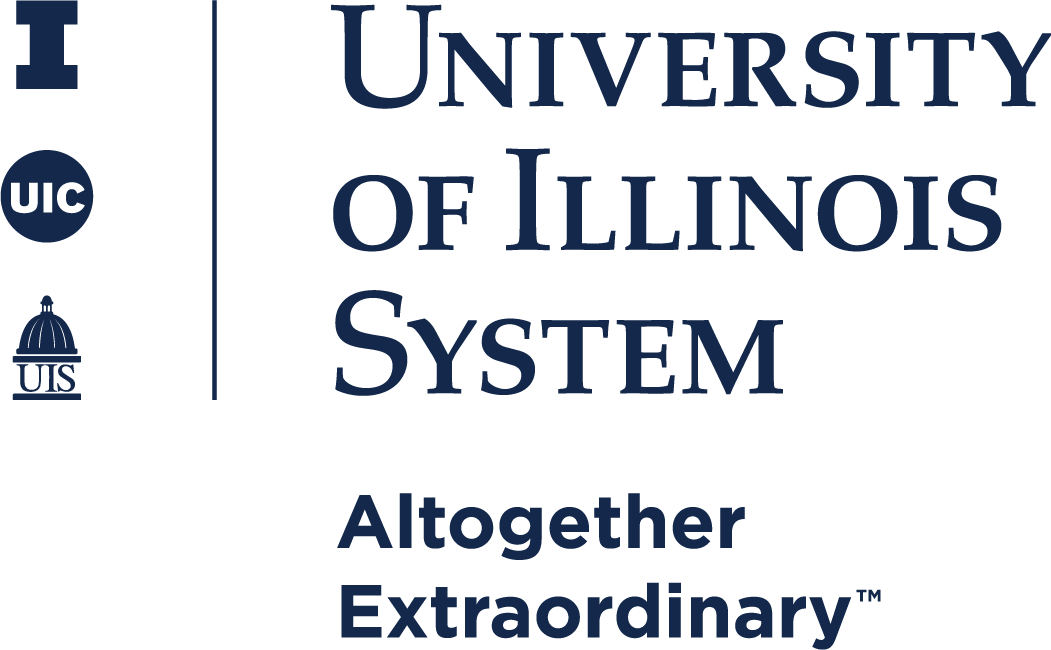 Office of Risk Management
506 S. Wright Street, Suite 247
Champaign IL, 61820

217-333-3113
UnivRiskMgmt@uillinois.edu